T.C. ANKARA ÜNİVERSİTESİ  AYAŞ MESLEK YÜKSEK OKULU
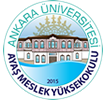 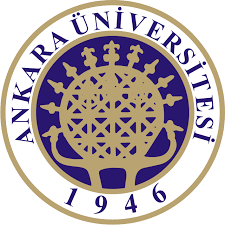 OSMANLI ANAYASAL GELİŞMELERİ
Osmanlıda anayasacılık hareketleri,
1808 tarihli Sened-i İttifakla başlamakta,
1839 Tanzimat ve
1856 Islahat Fermanı ile devam etmektedir.

İlk anayasa da 1876 Kanun-u Esasisi.dir.
I-SENED-İ İTTİFAK (1808)
Niteliği ve Önemi:
Sened-i ittifak anayasa değil, bir anayasal belgedir.
İçeriği itibariyle devlet iktidarının sınırlandırılmasına ilişkindir. 

Türk tarihinde ilk kez devlet otoritesinin sınırlandırılabileceği düşüncesi Sened-i İttifak ile ortaya çıkmıştır.
II-TANZİMAT FERMANI(1839)
Hukuki Niteliği: Ferman.
Tanzimat Fermanı da bir anayasa değil, anayasal belgedir.
Sened-i İttifak gibi misak değil (iki yanlı bir işlem), tek yanlı bir işlem yani fermandır. 

Ferman usulünde hükümdar, tek taraflı olarak, kendi isteğiyle kendini sınırlandırmakta, tebaasına birtakım haklar bahşeder.

Tanzimat fermanının müeyyidesi; padişah, fermanda ilan edilen ilkelere ve konacak kanunlara uyacağına yemin etmektedir.
[Speaker Notes: Müsadere Osmanlı İmparatorluğu'nda devletin, haksız kazançla zengin olmuş görevlilerin mallarına istediği zaman el koyabilmesi usulüdür.]
III-ISLAHAT FERMANI(1856)
Islahat Fermanı da Abdülmecit tarafından ısdar edilmiştir. 
Tanzimat fermanından daha kapsamlıdır.
Ana hedefi, Müslümanlar ile gayrimüslimler arasında her yönden tam bir eşitlik sağlamaktı.

Din, vergi, askerlik, yargılama, eğitim, memurluk ve temsil alanında o zamana kadar olan farklılıklar kaldırılıyordu.
Misak değil, ferman niteliğindedir.
Osmanlıda Islahat Fermanı ile tebaaya o dönem Avrupa ülkelerinde tanınan temel hak ve hürriyetlerin önemli bir kısmının tanındığını görmekteyiz.
[Speaker Notes: Tanzimat.a kadar Hristiyan tebaa askere alınmazdı, bedelli askerlik-bedel-i nakdi ilk kez bu dönemde gayrimüslimler için.]
IV-KANUN-U ESASİ:BİRİNCİ MEŞRUTİYET (1876)
TEMEL İLKELERİ
1876 Kanun-u Esasiye göre Osmanlı Devleti bir monokraşiydi. 

Osmanlı Devleti bir federal devlet değil, bir üniter devletti.

Laik değil, devletin resmi bir dini vardı; İslam.

Yine devletin resmi bir dili vardı; Türkçe. Devlet hizmetine girebilmek için bu dili bilmek gerekirdi.
[Speaker Notes: Tanzimat.a kadar Hristiyan tebaa askere alınmazdı, bedelli askerlik-bedel-i nakdi ilk kez bu dönemde gayrimüslimler için.]
IV-KANUN-U ESASİ:BİRİNCİ MEŞRUTİYET (1876)
TEMEL HAK VE HÜRRİYETLER
Vatandaşlık hakkı,
Kişi hürriyeti,
Kişi güvenliği,
İbadet hürriyeti,
Basın hürriyeti,
Şirket kurma hürriyeti,
Dilekçe hakkı,
Öğretim hürriyeti,
Eşitlik ilkesi,
Devlet memurluğuna girme hakkı,
Mali güce göre vergi ilkesi,
Konut dokunulmazlığı,
Kanuni hakim güvencesi,
Müsadere, angarya yasağı,
Vergilerin kanuniliği ilkesi,
İşkence yasağı.
[Speaker Notes: Tanzimat.a kadar Hristiyan tebaa askere alınmazdı, bedelli askerlik-bedel-i nakdi ilk kez bu dönemde gayrimüslimler için.]
1909 KANUN-U ESASİ DEĞİŞİKLİKLERİ (İKİNCİ MEŞRUTİYET)
OLAYLAR:

Özetle değişiklikler:
Temel hak ve hürriyetlerle ilgili değişikler;

Kanun dışı tutuklama yasağı, sansür yasağı getirilmiştir. Haberleşme gizliliği esası benimsenmiş, toplanma ve dernek kurma hakları tanınmış, padişahın sürgün yetkisi kaldırılmıştır.
[Speaker Notes: Tanzimat.a kadar Hristiyan tebaa askere alınmazdı, bedelli askerlik-bedel-i nakdi ilk kez bu dönemde gayrimüslimler için.]
OSMANLI ANAYASAL GELİŞMELERİ HAKKINDA GENEL BİR DEĞERLENDİRME
1876 dünya ölçeğinde oldukça erken bir tarih; Hatta 1808 Sened-i İttifak, 1839 Tanzimat Fermanı ve 1856 Islahat Fermanın içerikleri bakımından anayasal nitelikte belgeler olduğu hatırlanırsa, Osmanlının bu alanda pekte geri kalmadığı, hatta çoğu ülkeden önde bile olduğu görülecektir.

Özetle, ülkemizde devlet iktidarının sınırlandırılması ve temel hak ve hürriyetlerin tanınması ve korunması fikri 1808’den bu yana vardır.
[Speaker Notes: Tanzimat.a kadar Hristiyan tebaa askere alınmazdı, bedelli askerlik-bedel-i nakdi ilk kez bu dönemde gayrimüslimler için.]